BOSE  FS、DMシリーズの天吊り対応について

新スピーカーのDM、FSシリーズには壁掛け、天吊り対応可能なコの字金具が付属しており、
天井が低い現場以外は対応可能です。
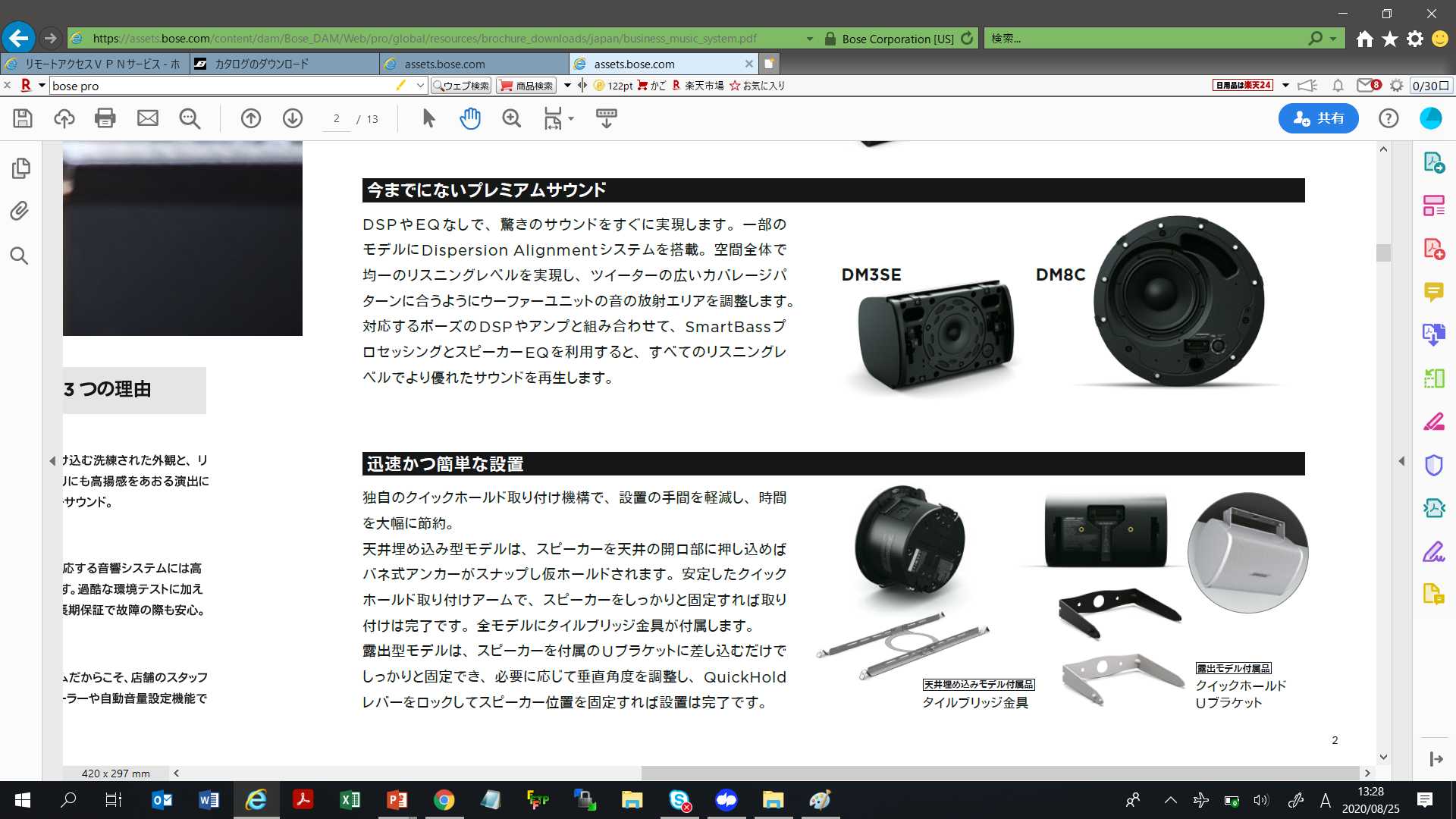 付属金具で天吊り45度まで対応可能
45度以上の水平角度が必要な場合は下記金具が必要となります。
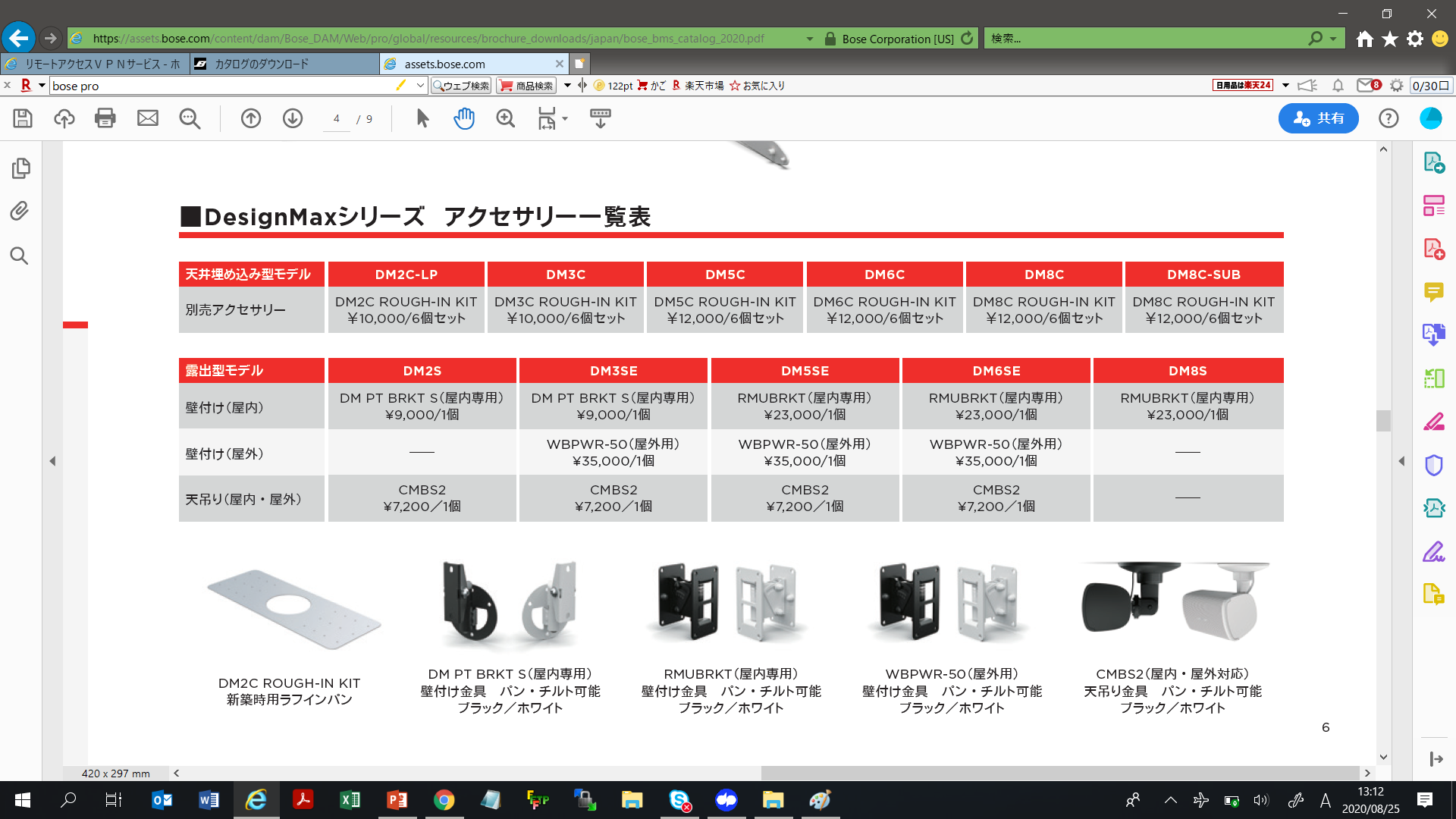 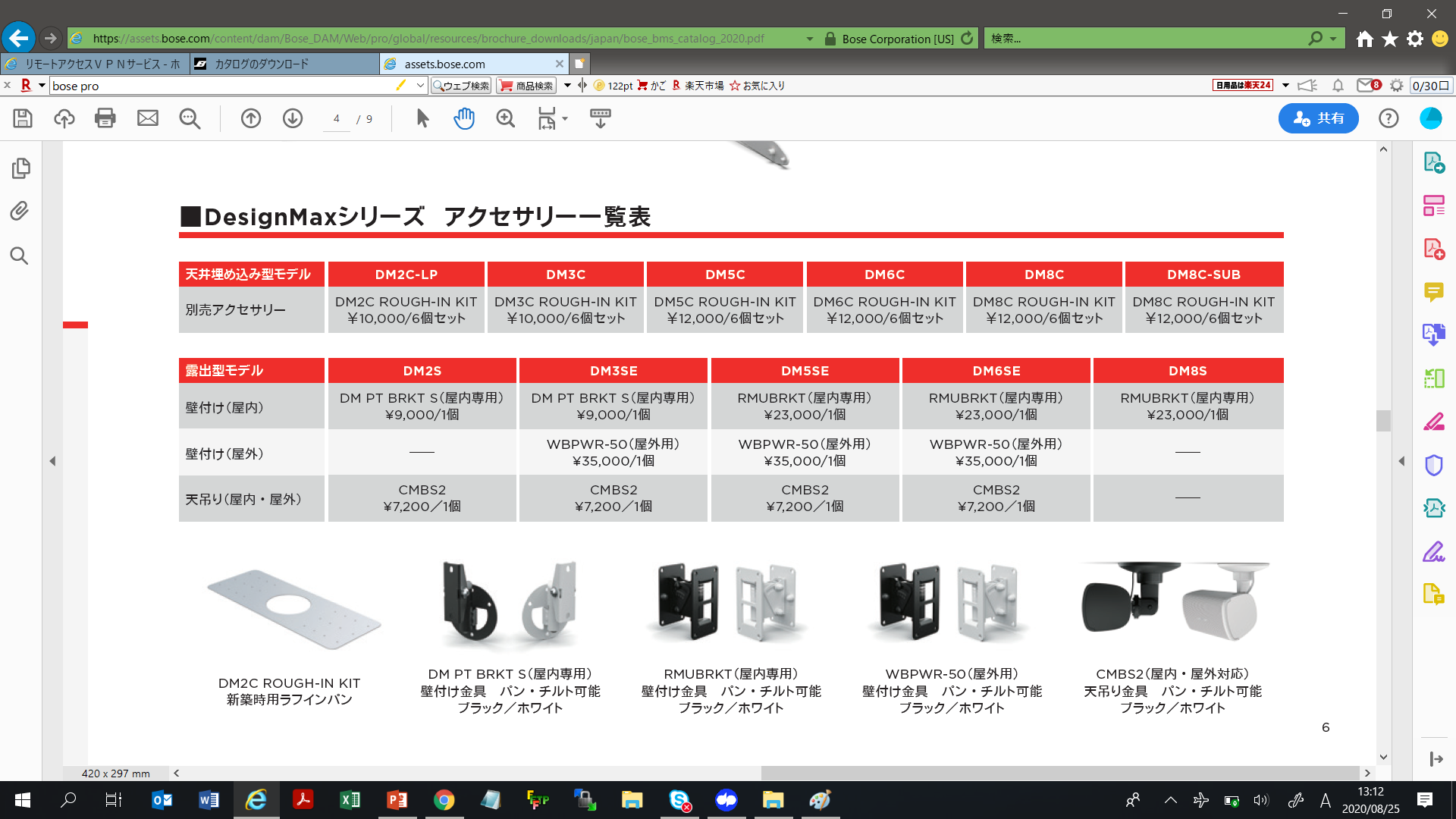 1本の価格
定価：7,200円
NET：6,700円
販売可能
1本の価格
定価：9,000円
NET：8,400円
9月発売予定
CMBS２の販売が遅れているため、直近はDM PT BRKT Sを使用下さい。